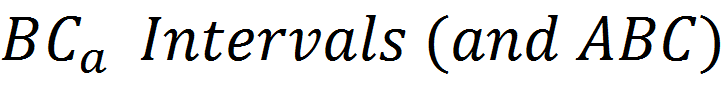 Nir Keret
Based on “An Introduction to the Bootstrap” (Efron and Tibshirani)
The Percentile Interval
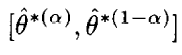 The Percentile Interval
The Percentile Interval
The Percentile Interval
Looks good… where does it go wrong?

Perhaps the assumption that such a transformation “m” exists is too strong an assumption? 

We require that “m” is both normalizing and variance-stabilizing. Such a transformation need not necessarily exist. 

In addition, we would like to correct for potential bias in the plug-in estimate. The percentile method does not deal with that.
The BCa Interval
The name BCa stands for “Bias-Correction and Acceleration”. It relaxes the assumption that the transformation “m” is variance-stabilizing, and in addition it corrects for potential bias in the estimate.

A motivational example:
The BCa Interval
The BCa Interval
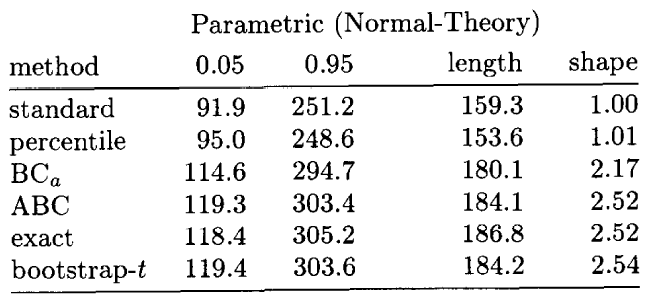 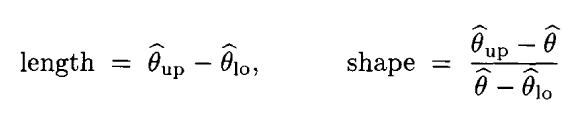 How do BCa and ABC perform compared with the percentile?
The BCa Interval
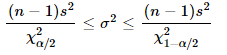 The exact CI:
is taking into account the fact that the mean had to be estimated, hence uses n-1 degrees of freedom for the chi-squared distribution. 

In contrast, the sample variance, which we used as the plug-in estimate in the bootstrap CIs is biased. How come the BCa and ABC do not seem biased but the percentile is?

In addition, note that the shape of the percentile CI is nowhere near the exact. The right part of the CI should be about 2.5 times longer than the left part.
The BCa Interval
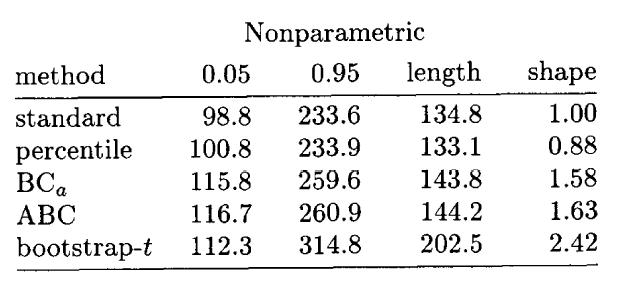 There is no golden standard for the non-parametric case, but we can see that there are big differences.
The BCa Interval
The BCa endpoints are also based on the bootstrap distribution percentiles, but not necessarily the same ones as the regular percentile interval.

The BCa percentiles depend on two numbers:  
responsible for correcting non-stable variance (“acceleration”) and bias.
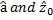 The BCa Interval
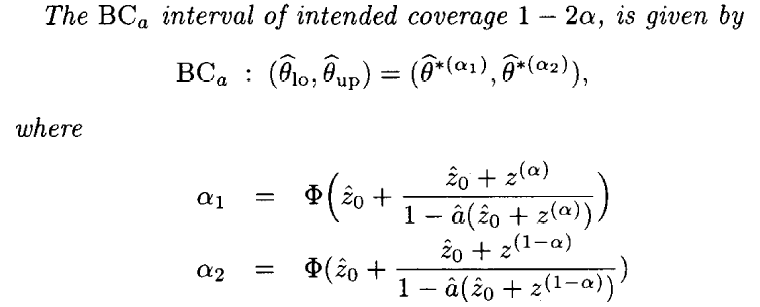 The BCa Interval
Where does this formula come from?
The BCa Interval
The BCa Interval
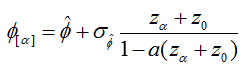 The BCa Interval
The BCa Interval - Bias Correction
The BCa Interval - Bias Correction
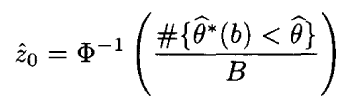 The BCa Interval - Bias Correction
Rationale for that formula:
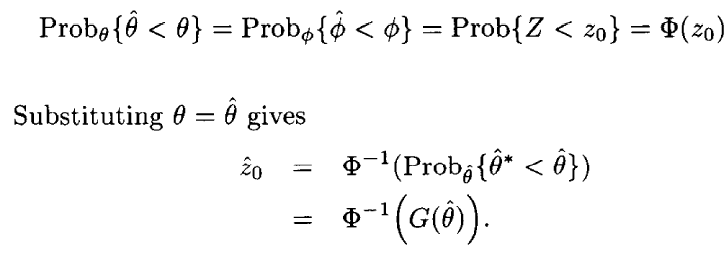 The BCa Interval - Acceleration
One-Parameter Parametric Bootstrap
The BCa Interval - Acceleration
Parametric bootstrap with nuisance parameters
In most cases we will have more than one unknown parameter, and the former formula will not apply.

The solution is to reduce the problem to a one-parameter parametric family, and apply the formula on it.

How do we do that?
The BCa Interval - Acceleration
Least Favorable Family
The BCa Interval - Acceleration
The BCa Interval - Acceleration
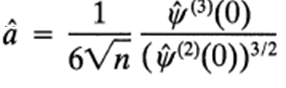 The BCa Interval - Acceleration
Nonparametric Bootstrap
The BCa Interval - Acceleration
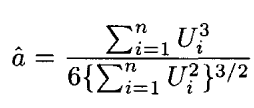 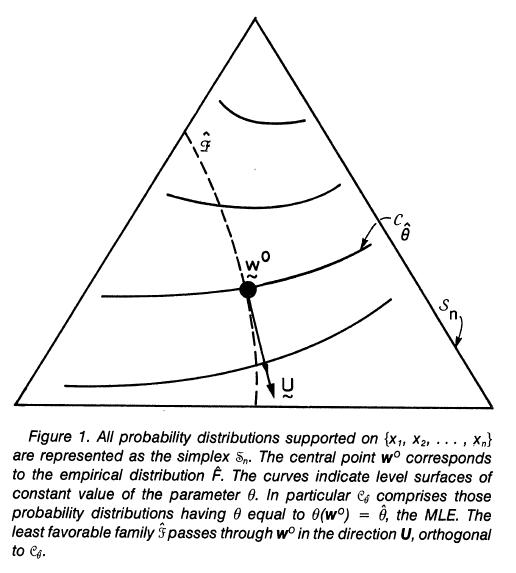 Geometrical interpretation
The BCa Interval - Influence Function
Gâteaux Derivative
The Gâteaux derivative of T at F in the direction G is defined by
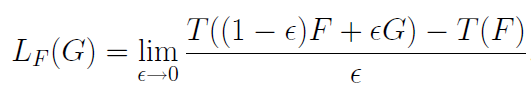 Mathematically speaking, the Gâteaux derivative is a generalization of the concept of directional derivative.

Statistically speaking, it measures the rate of change in a statistical functional upon a small amount of contamination by another distribution G.
The BCa Interval - Influence Function
The Influence Function
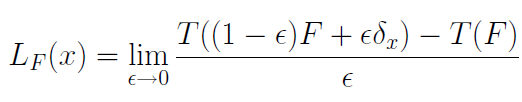 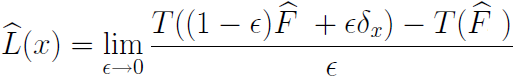 The BCa Interval - Influence Function
Example: the mean
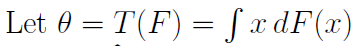 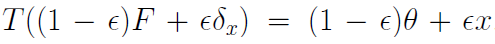 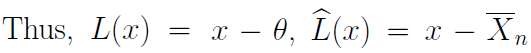 The BCa Interval - Influence Function
Example: the variance
We can take advantage of the chain rule:
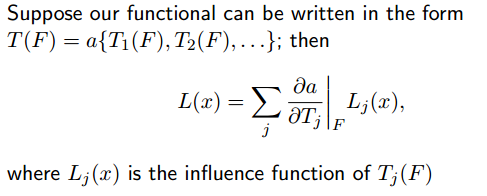 The BCa Interval - Influence Function
Example: the variance:
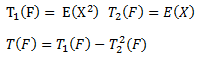 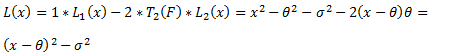 The BCa Interval - Influence Function
The influence components behave a lot like the score values:
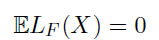 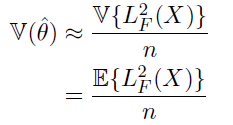 For a parametric model:
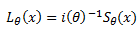 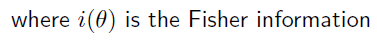 The BCa Interval - Influence Function
In practice, in order to make the method general and not functional-specific, we can take the corresponding jackknife value as an 
approximation for the influence component.
The jackknife practically replaces epsilon with
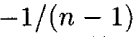 The jackknife approximation yields:
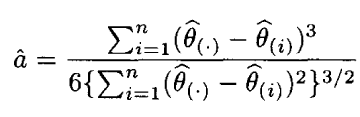 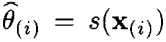 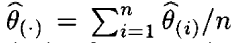 ABC Intervals
Stands for “Approximate Bootstrap CIs”

It tries to mimic the BCa intervals in an analytic fashion - without actually performing resampling at all. It requires second derivatives, hence works for smoothly defined parameters in exponential families or smoothly defined nonparametric problems.
ABC Intervals
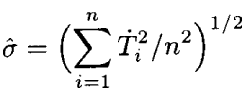 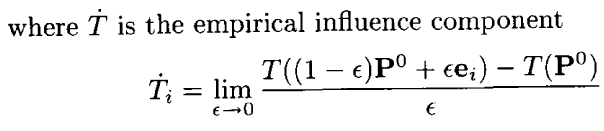 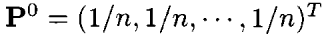 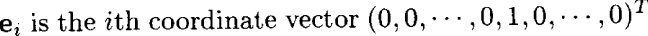 ABC Intervals
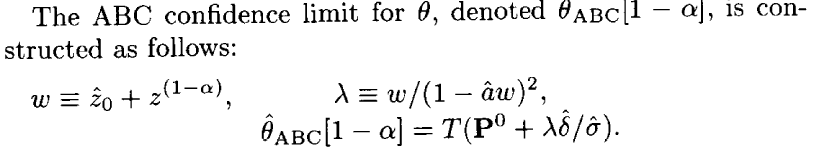 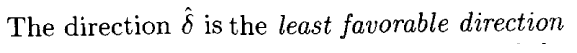 ABC Intervals
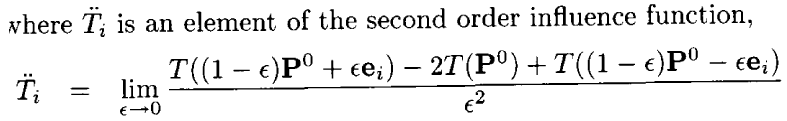 ABC Intervals
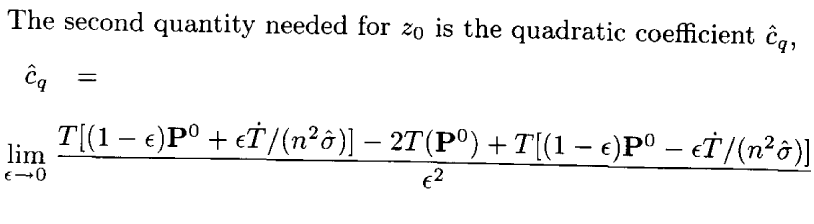 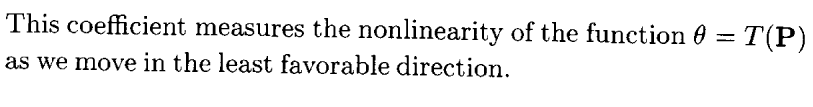 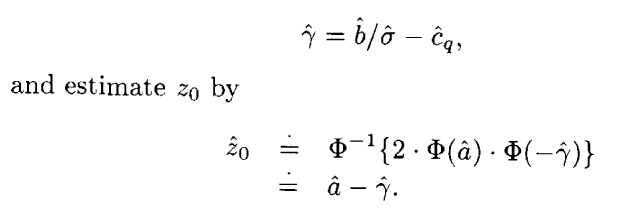 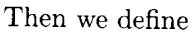 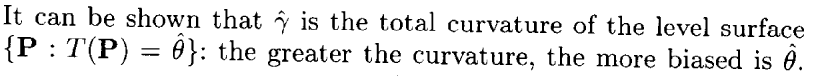 Convergence Order
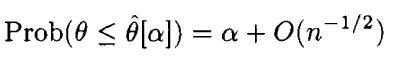 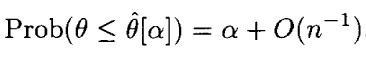 Convergence Order
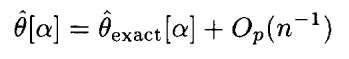 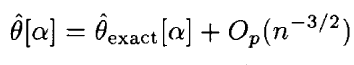 Correctness at a given level
Accuracy at the same level
Thanks!